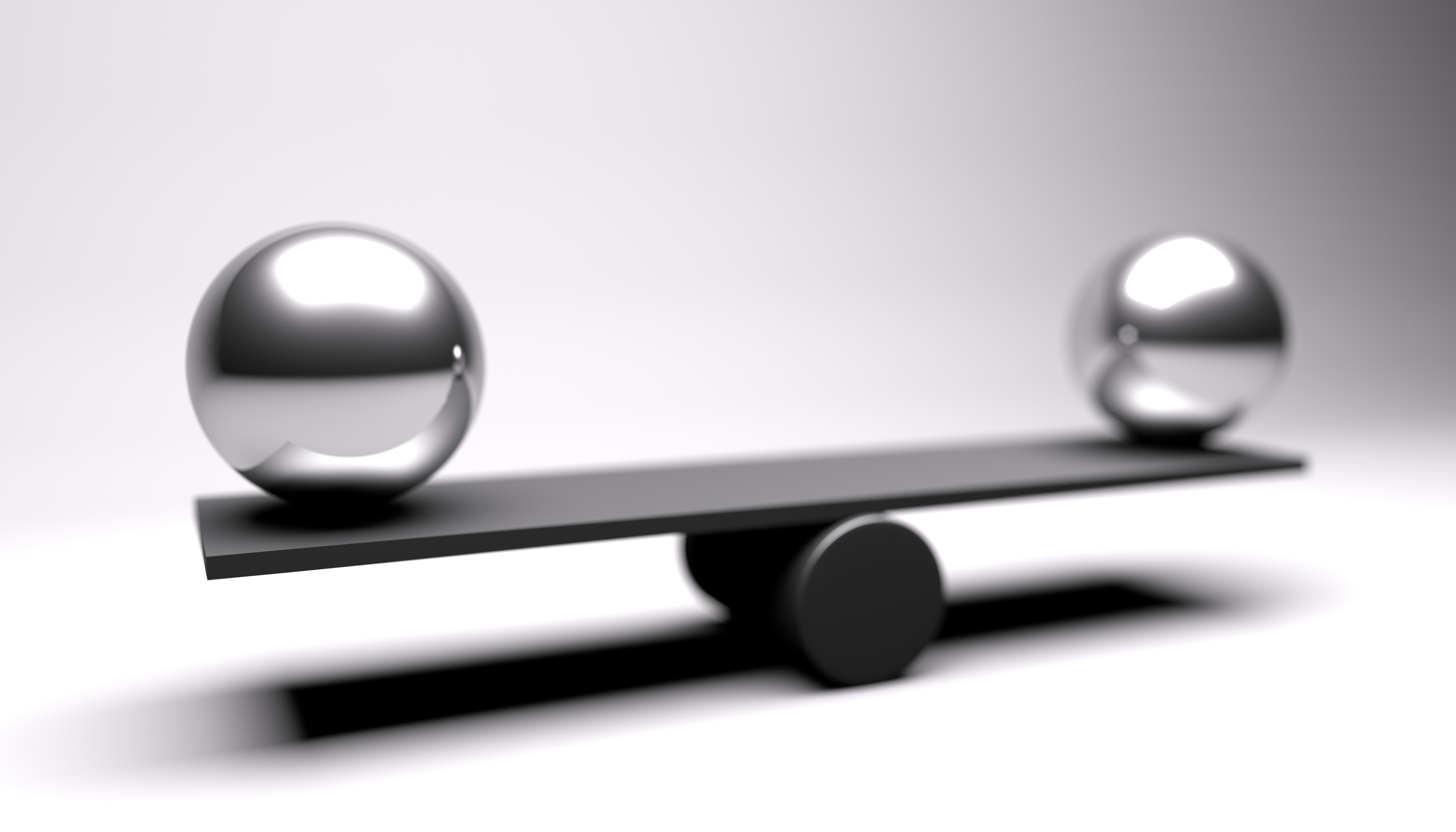 TORQUE, STATICS AND ROTATIONAL DYNAMICS
NJ-OER TOPIC-9-10
Learning Outcomes
Concepts
Units
Formulasand Constants
KEY STRATEGIES TO FIND NET TORQUE
Draw the free body diagram 
TORQUE DEPENDS ON THE POINT OF ROTATION
Identify the distances
Identify the angles
Identify the sign of Torque by asking which way would it rotate if it was the only force

Calculate individual torques and add
FINDING TORQUE USING FREE BODY DIAGRAMS
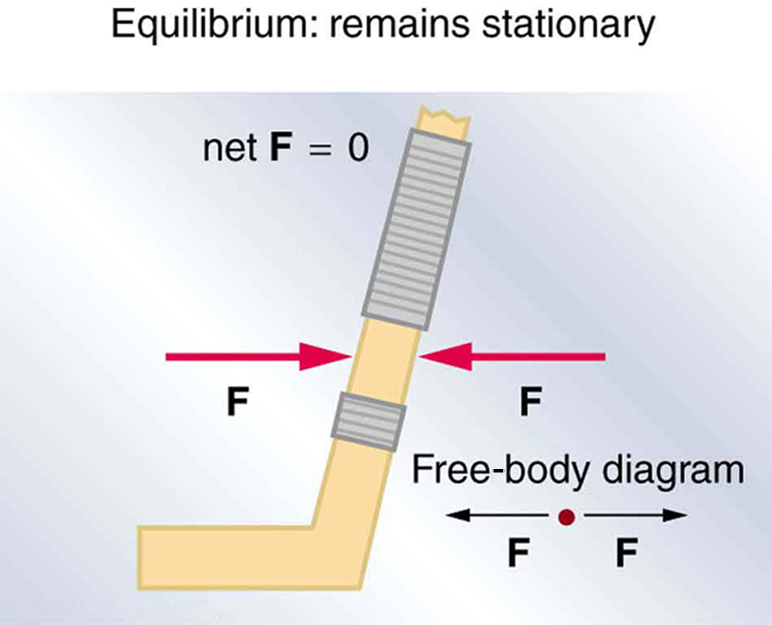 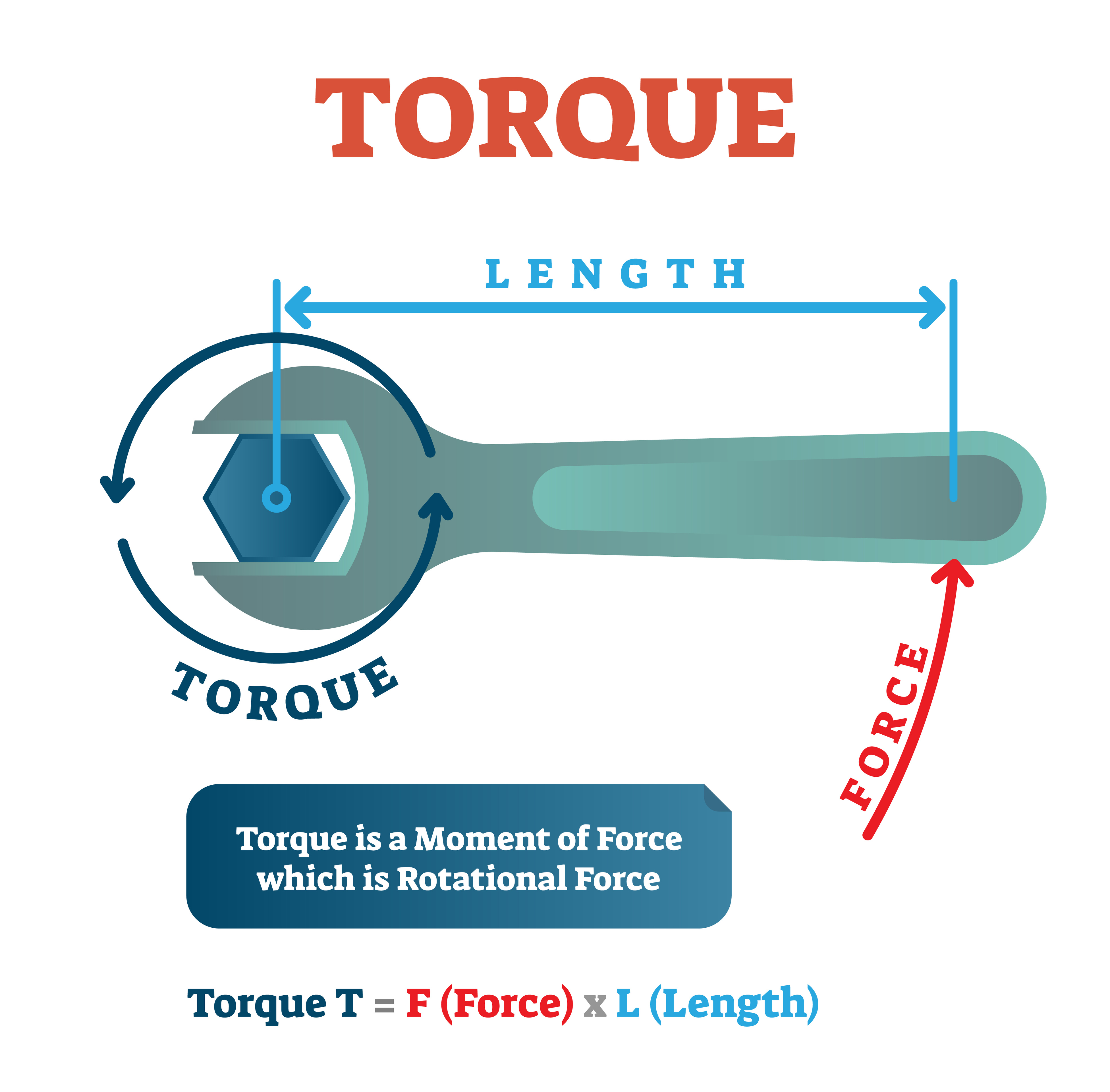 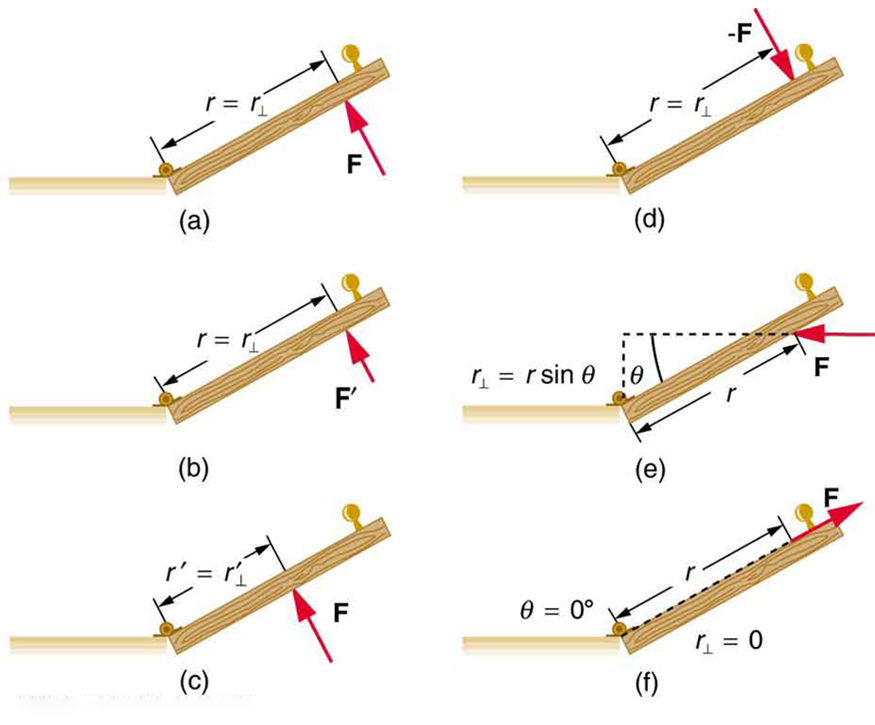 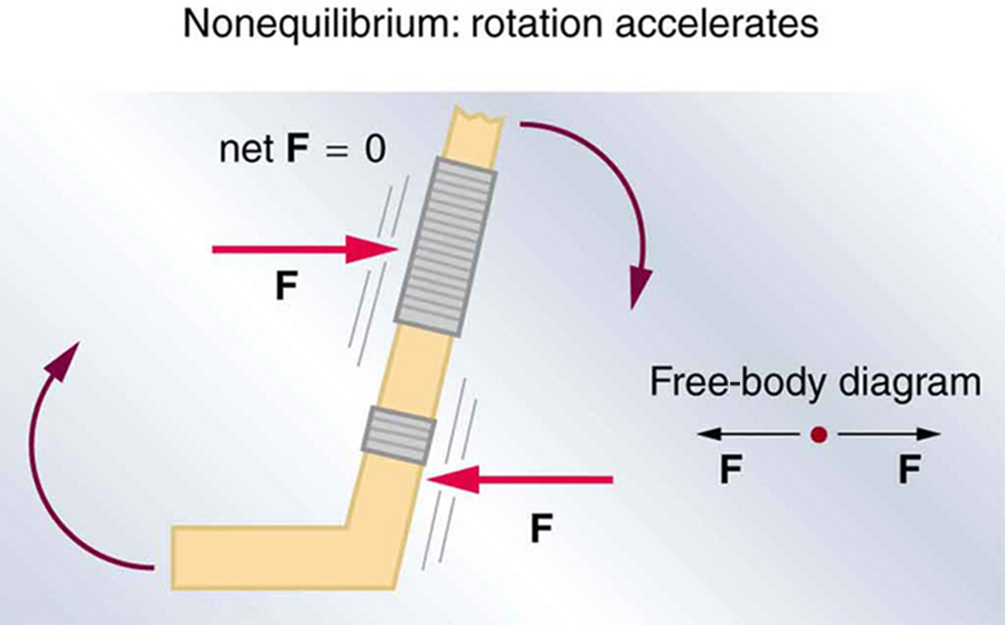 Torque is the rotational effect of force. 
If a force can't rotate, its torque is zero.
Net torque is the vector sum of all torques
NET TORQUE CLASSWORK
A metal bar with 6 meters length is placed on the x-axis horizontally. Three forces are acting on it. F1=4N is applied upward 2 meters from the left edge, F2=6N is applied making 30 degrees with the x-axis from 4 meters distance from the left edge and F3=20N is applied towards right from the right edge. 
Find τnet if a) There is a pin on the left edge b) There is a pin at the center c) There is a pin at the right edge.
F1
F2
F3
Rotate from the left
Rotate from the center
Rotate from the right
|𝜏|= 𝑟𝐹𝑠𝑖𝑛𝜃 however r changes for each case. r is the distance from the point of rotation to the point of application
Sign for individual torques Torque1 Torque2 Torque3 may also changedepending on the point of rotation.
CLASSWORK ON TORQUE EQUILIBRIUMFIND THE MISSING FORCE
1) A uniform 1000-N piece of metal that is 12 m long is suspended horizontally by two vertical wires. One wire is at the left end and the other one is 9 meters away from the left end. What are the tensions 

2) A uniform meter stick with 4 N weight is held in equilibrium by two supports. First string is at 20 cm mark and the other is at 60 cm mark. What are the normal forces on the supports?

4) A 2kg metal bar is attached to a wall, free to rotate about the pivot. Metal bar is 3 meters long. On the other end, the bar is attached to a cable that makes 24 degrees angle with the horizontal. Calculate the tension in the cable. Calculate x and y components of the reaction force that the pivot is exerting (Rx, Ry)
using the first condition of equilibrium.
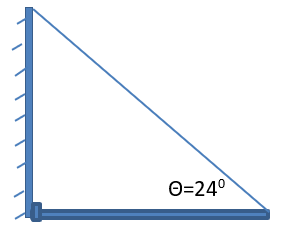 𝜏= 𝑟𝐹𝑠𝑖𝑛𝜃  Fnet=0  𝜏net=0
ACTIVITY ON EQUILIBRIUM: Simple Machines
Go to https://phet.colorado.edu/sims/html/balancing-act/latest/balancing-act_en.htmlGo to balancing LAB. Click on ruler. Place a M1=5 gr load at 1.5 meters distance. 
Balance M1 load with a M2 load. Remove the supports. At equilibrium, mark the distance of F2 from the point of rotation. Write the value on the table below. Change M2 repeat for 3 more timesCalculate each force using F = mg . g is gravity. Write the simple machine equation F1 X L1 = F2 X L2 Verify that Torque left is equal to Torque right. This is a magnitude equation.Find the reaction force R exerted by the support point using Newton’s Law for equilibrium.
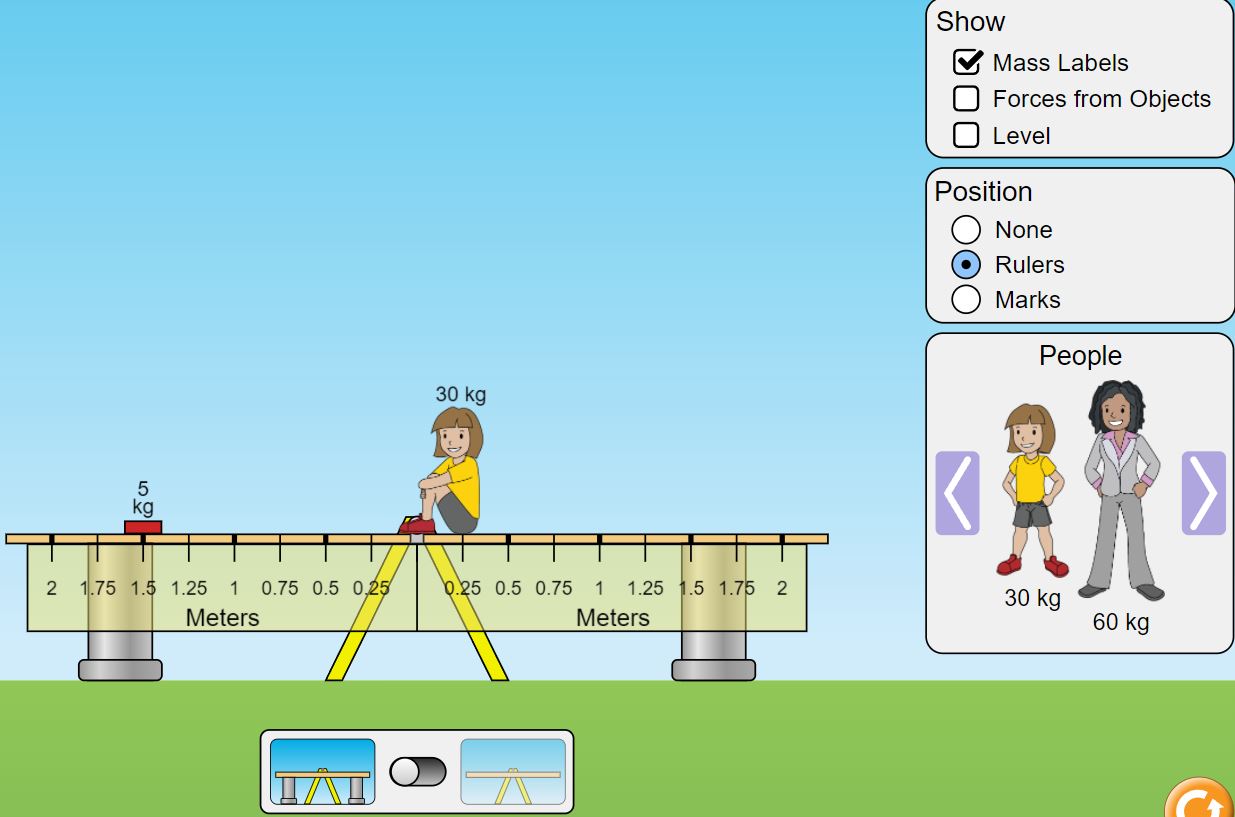 ADVANCED ACTIVITY ON NET TORQUE
Open https://phet.colorado.edu/sims/html/balancing-act/latest/balancing-act_en.html
Go to balancing lab, click on the ruler. Attach a M1=15 gr load 1 meter away from the point of rotation
Balance M1 load with two masses M2 and M3, mark their location from the point of rotation. 
Write the value on the table below. Repeat for 3 more times using the values on the table.
Calculate each force using F = mg and calculate Torque for each force. Determine the signs for each torque 
Add the Torques and verify that net torque is equal to zero at equilibrium.
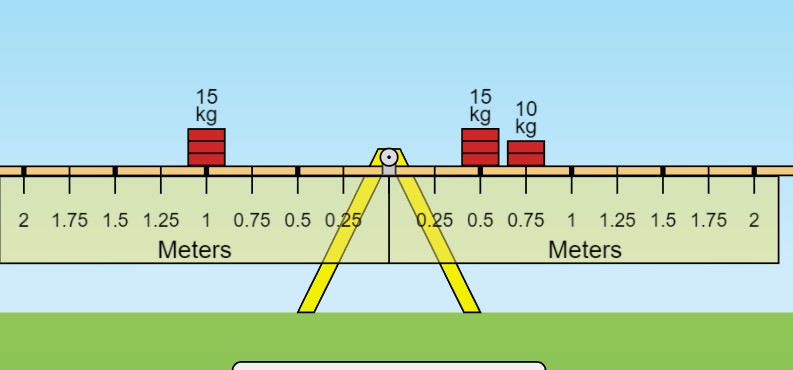 τ = Fr since the weight is perpendicular, sin𝜃=1  τnet=Σ(+/-)τ
Forces that rotates counterclockwise are -
Forces that rotates clockwise are +
CLASSWORK ON MOMENT OF INERTIA
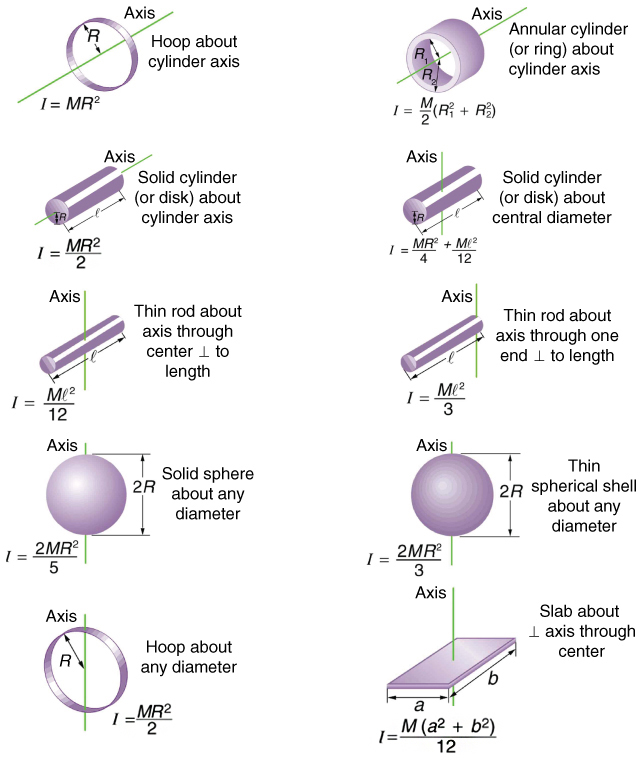 Moment of inertia is the mass equivalent for rotational systems
1) Calculate the moment of inertia of a 5 kg sphere with 0.4 meters radius
2) What should be the mass of a thin spherical shell of radius 0.2 meters so that its moment of inertia is 20 kgm2.
3) A solid cylinder of mass 16kg and radius 0.5 m is rotated about the central diameter. What is the length of the cylinder so that its moment of is 2.4 kgm2.
4) An annular cylinder with 4kg mass, 0.6 m outer radius and 0.4 meters inner radius is rotated about its center. What is its moment of inertia
5) A disc with I1=4kgm2 is placed on top of a slab with I2=7kgm2. What is the total moment of inertia.
ROTATIONAL EQUIVALANTS OF TRANSLATIONAL CONCEPTS AND EQUATIONS
CLASSWORK RELATED TO DYNAMIC SYSTEMS
1)A girl and a boy push a merry go round initially at rest. The boy applies 20 N force from 1.0 m away from the center tangentially and the girl applies 40 N from 0.9 m away from the center tangentially both rotating clockwise. Merry go round is a solid disc of radius 1.0 m and with mass m=80kg. Calculate (Find I and torquenet )

2) Two opposing forces acting on disc with 0.5m radius and I=4kgm2. Disc is free to rotate about its center. First force is 30 N counterclockwise acting with 30 degrees angle relative to the radial direction and the other one is 20N clockwise acting with 45 degrees from the edge of the disc. Calculate its angular acceleration.

3) A 5.0 kg solid spherical ball with 0.2m radius is rolling without slipping with v=4.1 m/s. It climbs up a ramp. Calculate the maximum height it can reach before coming to stop. I=2/5 MR2  𝜔=V/R. Energy is conserved.

4) A solid disc of mass 2.0 kg and radius 0. 20 m rolls down from 2.5 meters height on an inclined plane.  Its velocity at the end of the ramp is 5.3 m/s. How much energy is lost to friction? ( I= ½ M R2  g= 9.80 m/s2.)

5) A solid disc with moment of inertia I = 20 kg.m2 is rotating with angular velocity ω = 6rad/s . A smaller disc at rest with  I= 10 kg.m2  is dropped on the larger disc. What is the final angular velocity of the system? (Li=Lf)

6) A skater has a moment of inertia of 5.0 kg m2 when her arms are open, and at this time she is spinning at 0.90 rad/s. When she pulls in her arms in and her moment of inertia decreases to 4.5 kg ∙m2, how fast will she be spinning?
REFERENCES
Slide 1:  Adobe id= 51483838 even metal balance By pixeltrap
Slide 7 Middle image: Adobe id= 205136247 Torque physics example diagram, mechanical vector illustration poster. Rotational force mathematical equation.By VectorMine
Slide 7 Left and right images: Open Stax College Physics online textbook
Slide 9: Gen-Ed-Phys-I Workbook by M.Tabanli and J. Meenu
Slide 10-11 Screenshot from PhET Interactive Simulations University of Colorado Boulder
Slide 12: Open Stax College Physics online textbook